Квадратичная функцияеё свойства и графики.
Дьячкова Татьяна
ГБОУ СОШ №1631
Квадратичные функции используются уже много лет. Формулы решения квадратных уравнений в Европе были впервые  изложены в 1202 г. итальянским математиком Леонардом Фибоначчи.  
   Общее правило решения квадратных уравнений, приведенных к единому каноническому виду ах2+вх+с=0, было сформулировано в Европе лишь в 1544 г. Штифелем.
Определение:
Квадратичной функцией называется функция, которую можно записать формулой вида y = ax2 + bx + c, где x – независимая переменная, a, b и c – некоторые числа, причем a≠0.
Свойства:
Свойства функции и вид ее графика определяются, в основном, значениями коэффициента  a  и дискриминанта.

-  Область определения:  D(f)=R ;
-  Область значений:
    при а > 0          [-D/(4a); ∞)
    при а < 0          (-∞; -D/(4a)];
- Четность, нечетность:
при b= 0     функция четная
при b≠0      функция не является ни четной, 
                                                           ни нечетной.
- Нули:	
при а < 0          (-∞; -D/(4a)];
при D > 0      два нуля: X1,2=-b∓√D/ 2a
при D = 0      один нуль: X=-b/ 2a
при D < 0     нулей нет
Теорема Виета
Для того чтобы числа x1, x2, были решениями уравнения ax2+bx+c=0 необходимо и достаточно, чтобы x1+x2=-b/a; 
x1x2=c/a
-Промежутки монотонности:
   при а > 0  

   
   при а < 0
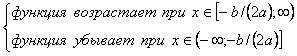 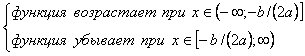 График:
Графиком квадратичной функции является парабола – кривая, симметричная относительно прямой , проходящей через вершину параболы (вершиной параболы называется точка пересечения параболы с осью симметрии).
Графиком квадратичной функции является парабола получаемая из графика функции 
  y = ax2 с помощью двух параллельных переносов:
   1) сдвига вдоль оси ОХ на x0 единиц (вправо, если x0 > 0 и влево, если x0 < 0).
   2) сдвига вдоль оси ОY на y0 единиц (вверх, если y0 > 0 и вниз, если y0 < 0).
Направление ветвей параболы: при a > 0 ветви направлены вверх при a < 0 ветви направлены вниз 

 Точка с координатами (-b/2a; -D/4a) называется вершиной параболы.
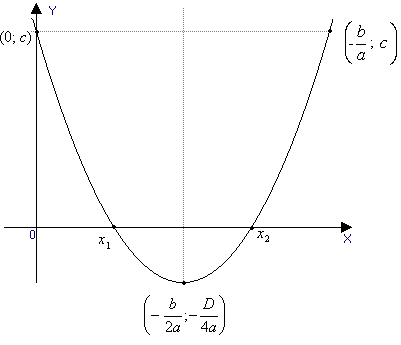 Ось симметрии параболы - прямая      X= - b/2a
Точки пересечения (касания) графика с осью х: D > 0: X1,2=-b∓√D/ 2a     (точки пересечения)D = 0: x1 = - b/(2a) (точка касания)D < 0: общих точек у графика с осью х нет
АЛГОРИТМ ПОСТРОЕНИЕ ПАРАБОЛЫ :
1) Ветви направлены вверх, если a>0, и вниз, если a<0.
     Найдем координаты вершины параболы (x ;y ).            х=-b/2a, y= -D/4a.Проведем ось параболы .
2) Отметим на оси х две точки, симметричные относительно оси параболы ( часто берут х=0), найдем значения функции в этих точках; Построим их на координатной плоскости.
3) Через полученные три точки проводим параболу ( иногда берут больше точек).
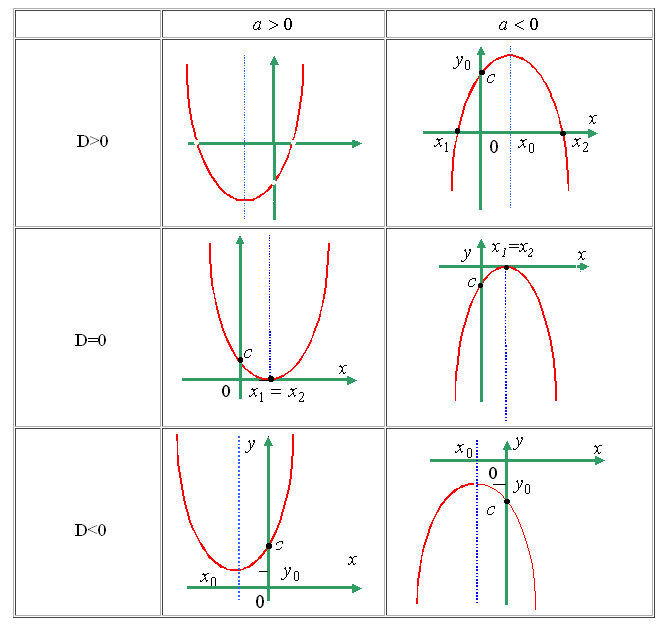 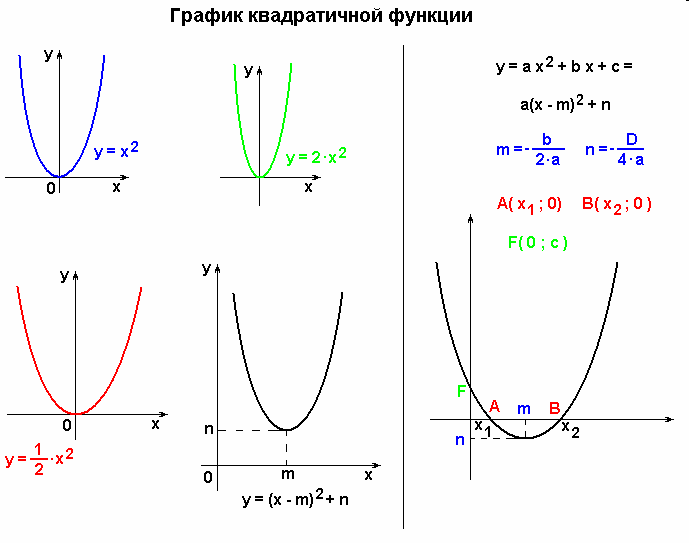 Пример
y = x2 - 4x + 3
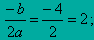 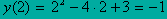 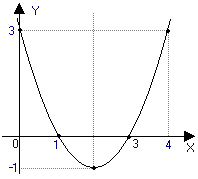 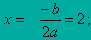 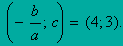